Let C be the simplicial complex on the right (the boundary of a tetrahedron).  Find the following:

C0 =

C1 =

C2 =

C3 =


Z0 =

Explain your answer for Z0:





B0 =





H0 =



Rank C0 =                Rank Z0 =                    Rank B0 =                    Rank H0 =

  |C0| =                      |Z0| =                          |B0| =                          |H0|=
v2
v4
v1
v3
Let C be the simplicial complex on the right (the boundary of a tetrahedron).  Find the following:

Find the matrix for d0:



Find the matrix for d1:






Simplify the matrix for d1 so that the nonzero columns are linearly independent.  Write the basis element above its corresponding column.
v2
v4
v1
v3
Let C be the simplicial complex on the right (the boundary of a tetrahedron).  Find the following:

Find the matrix for d2:







Simplify the matrix for d2 so that the nonzero columns are linearly independent.  Write the basis element above its corresponding column.
v2
v4
v1
v3
Let C be the simplicial complex on the right (the boundary of a tetrahedron).  Find the following:

Z1 =



Explain your answer for Z1:








B1 =








H1 =




Rank C1 =                Rank Z1 =                    Rank B1 =                    Rank H1 =

  |C1| =                      |Z1| =                          |B1| =                          |H1|=
v2
v4
v1
v3
Let C be the simplicial complex on the right (the boundary of a tetrahedron).  Find the following:

Z2 =



Explain your answer for Z2:








B2 =








H2 =




Rank C2 =                Rank Z2 =                    Rank B2 =                    Rank H2 =

  |C2| =                      |Z2| =                          |B2| =                          |H2|=
v2
v4
v1
v3
Barcode for H0
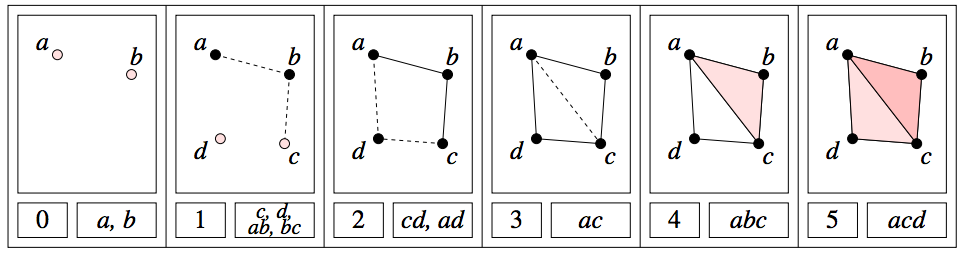 Barcode for H1
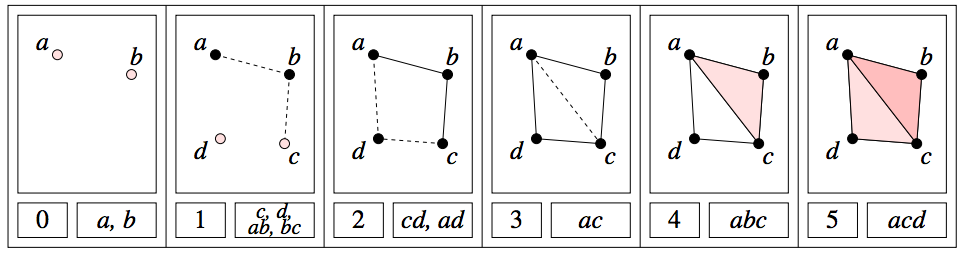